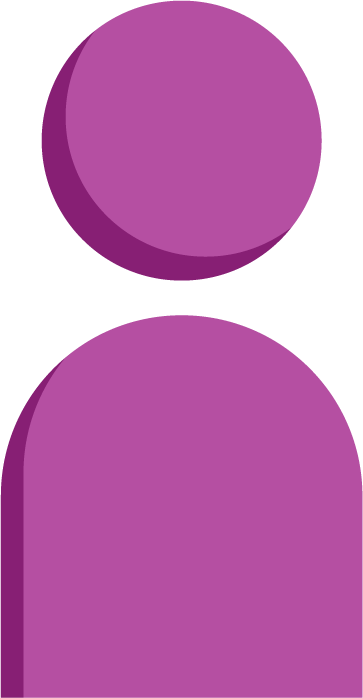 Introduce the sounds
Open Syllable
Bossy e
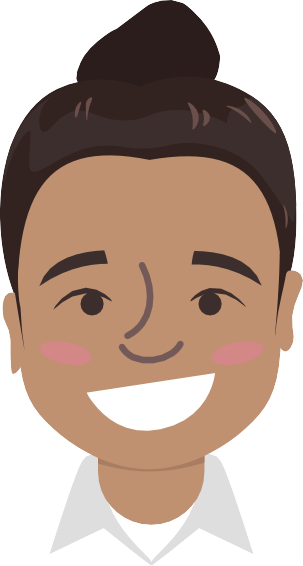 It’s time to learn new sounds! 

We use the sound rule to help us read!
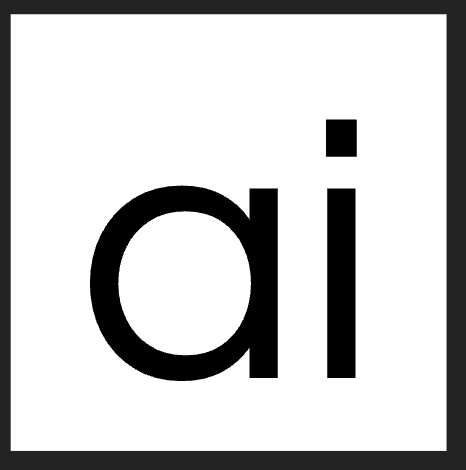 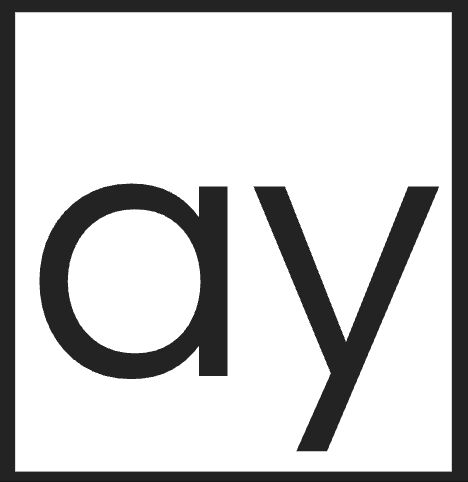 [Speaker Notes: See lesson plan for specific instructional guidance.

Introduce the Sound! 
Say: Learning new sounds is so cool! Repeat our chant after me! 
"It's time to learn new sounds! 
We use the sound rule to help us read!"
Do: Say one sentence at a time of the Introduce the Sound chant and ask the students to repeat after you.
Say: Let's learn a super cool new rule today!

Say: Remember, in this unit, we're learning all about the long vowel sounds and what spelling patterns we use to make the long a vowel sound. We learned that you can make a long a from an open syllable, or from a bossy e, or from the vowel pair a-i. You can also make a long a sound using the spelling pattern, a-y. A-y is usually used at the end of a word. A-i is never used at the end of words because English words don't end in i. Let's review all our Sound Cards including the two new cards this unit that make the long a vowel sound, a-i and a-y.]
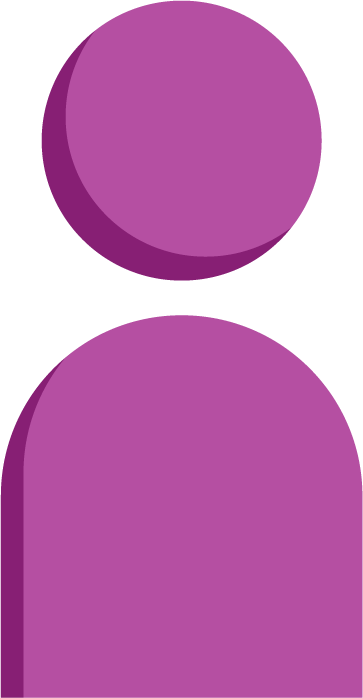 Introduce the sounds
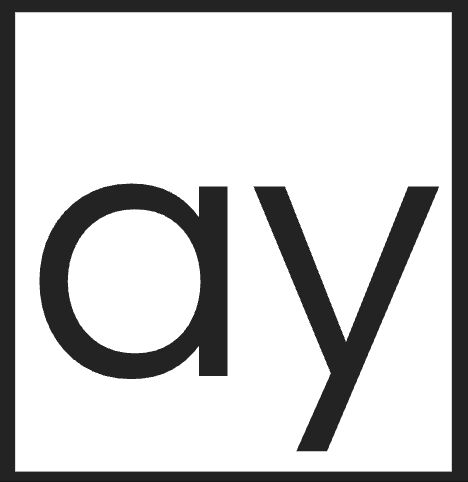 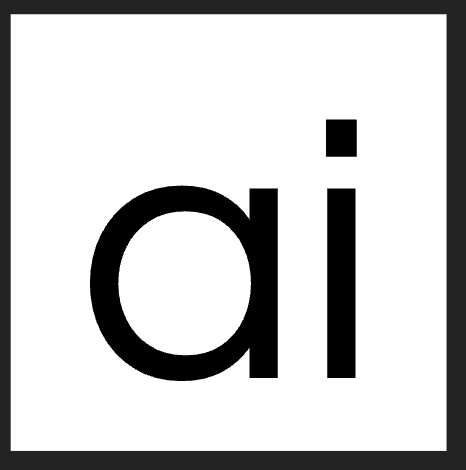 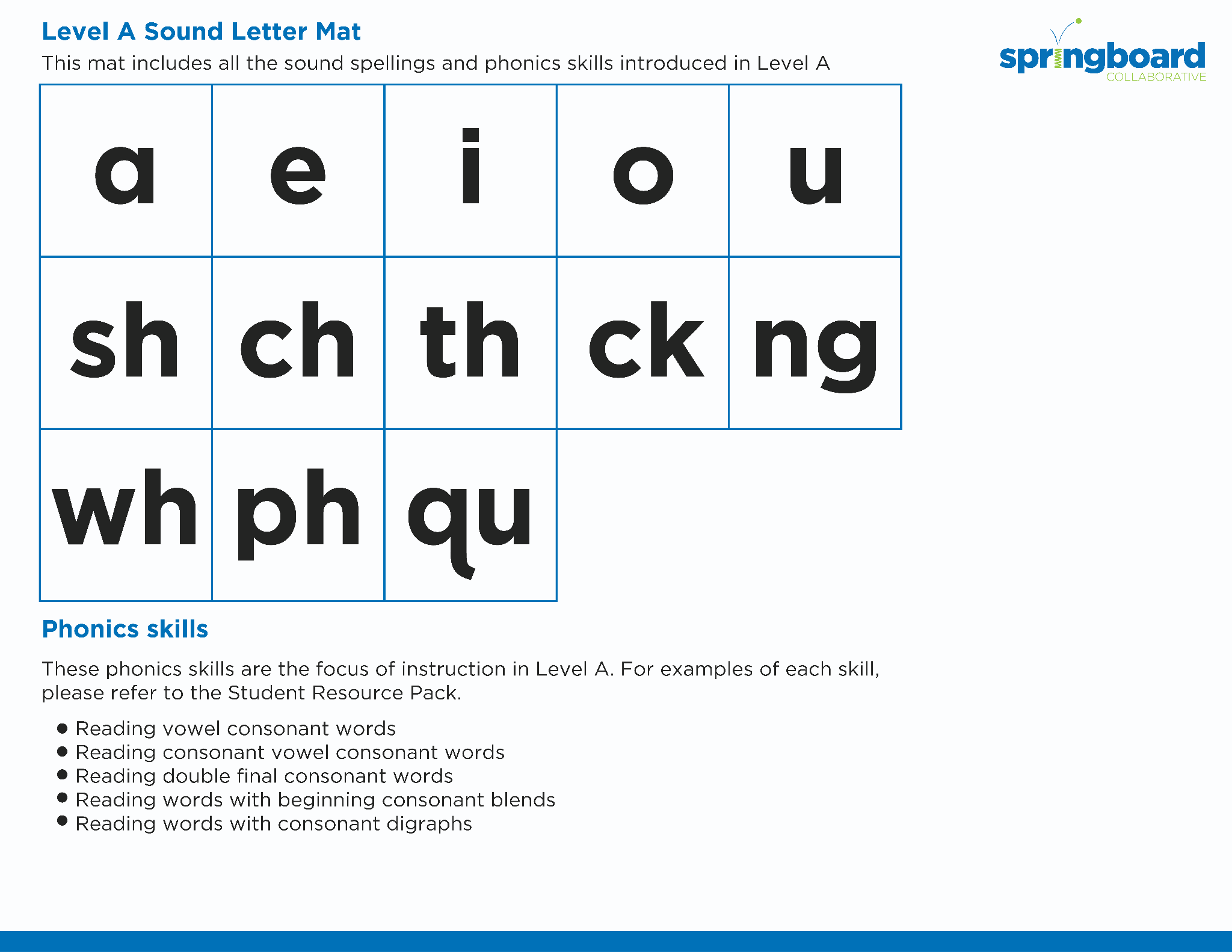 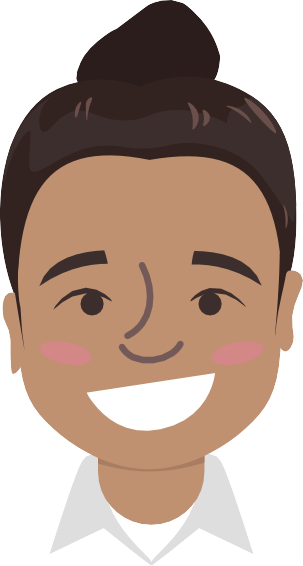 [Speaker Notes: See lesson plan for specific instructional guidance.

Introduce the Sound!
Do: Flip through and review all the sound spelling cards students have learned so far. (Sound Letter Cards: a, e, i, o, u, wh, sh, ch, ng, ck, ph, qu, ai, ay)
Say: Let's practice reading!]
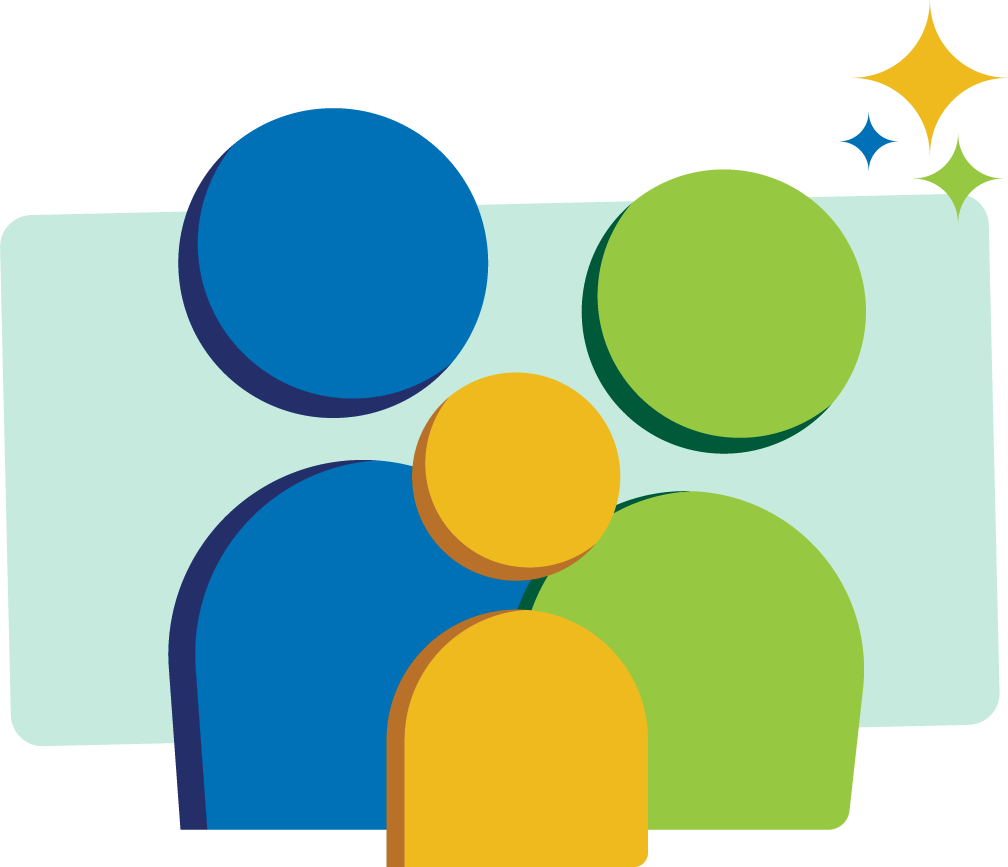 Blend 
the sounds
grade
Family Activity
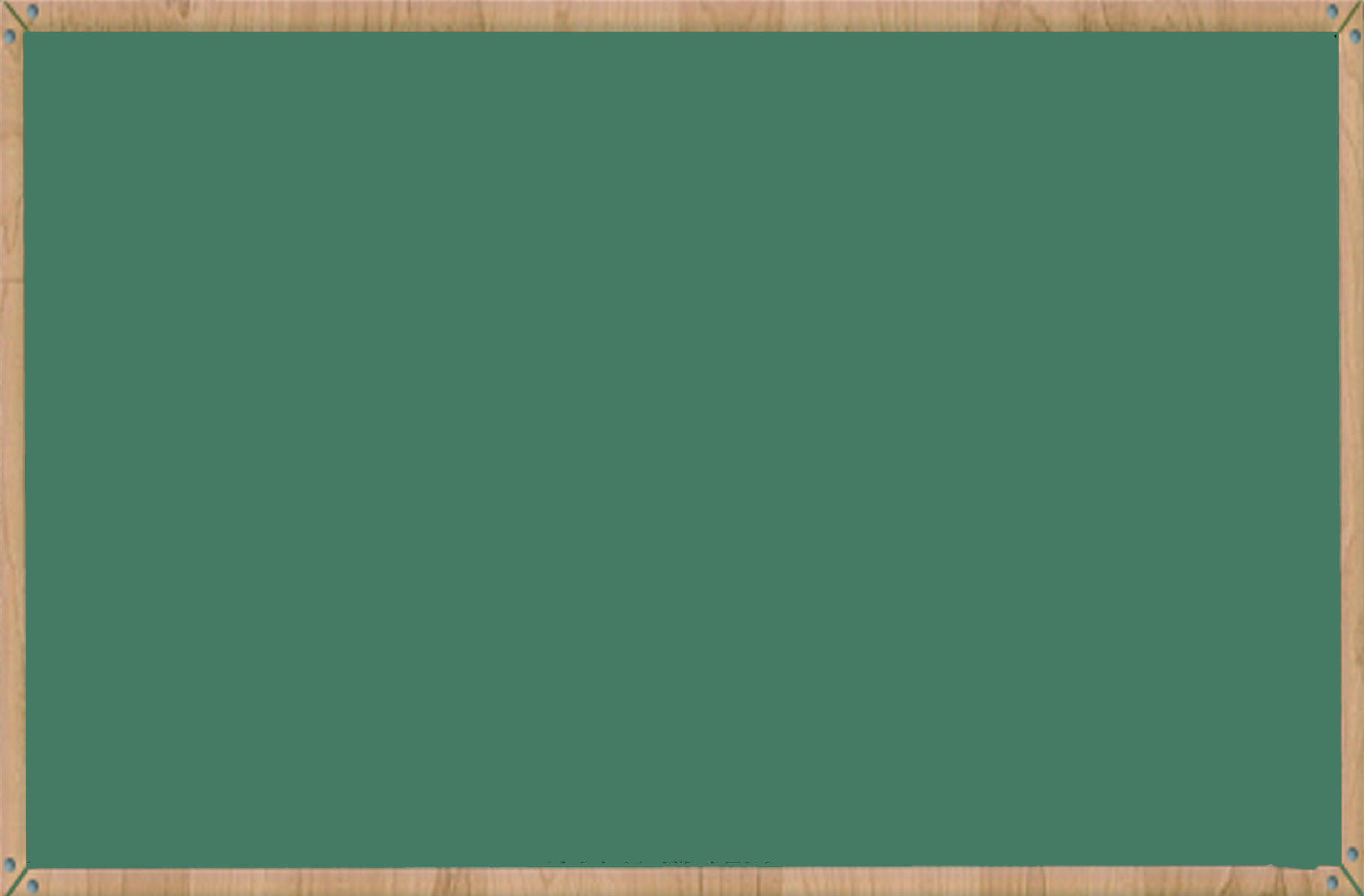 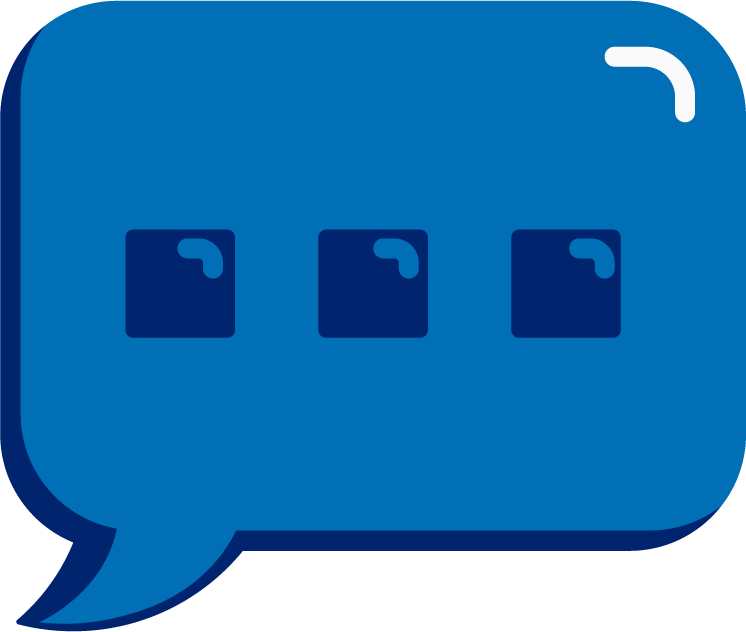 waist
It’s time to blend the sounds!

It’s time to blend the sounds to help us read 
the words smoothly!
[Speaker Notes: See lesson plan for specific instructional guidance.

Blend the Sounds! 
Say: Blending sounds helps us read the words smoothly! Repeat our chant after me! 
"It's time to blend the sounds! 
It's time to blend the sounds to help us read the words smoothly!" 
Do: Say one sentence at a time of the Blend the Sounds chant and ask the students to repeat after you.
Say: Let's practice blending the sounds in some words today!

Say: When we blend the sounds in words, it helps us read the words smoothly. Let's try it.
Do: Point to the word grade.
Say: This word begins with a consonant, g. G says /g/. R says /r/. I notice that this word has a vowel consonant final bossy e pattern. That tells me a is going to say /a/. D says /d/. The final e does not make any sounds. The words says /g/ /r/ /a/ /d/ = "grade". Let's segment and blend the word together now using our Double Decker Elkonin Boxes.
Do: Segment and blend the word grade using the Double Decker Elkonin Boxes.
Say: Why is this word read as /g/ /r/ /a/ /d/ = "grade"?
Do: Listen as students explain the sound spelling pattern for final bossy e.
Say: Smart explanations! Let's look at another word.
Do: Point to the word waist.
Say: This word begins with a consonant, /w/. Next comes a vowel pair, a-i. Underline a-i because a-i is a vowel pair and stays together. What happens when we have this spelling pattern?
Do: Listen as students explain that a-i says /a/.
Say: Yes! A-i says /a/. Finally, we have a consonant blend s-t. S-t says /s/ /t/. We have /w/ /a/ /s/ /t/. The word is /w/ /a/ /s/ /t/ = "waist". Blend the word using your Double Decker Elkonin Boxes.
Do: Listen as students blend the word. Take notes on the students that can accurately blend the open syllable using the long vowel sound and students that may need reteaching and/or additional support.
Say: We can get the long a vowel sound from open syllables, final bossy e, a-i and a-y spelling patterns. Great thinking while blending the sounds today!]
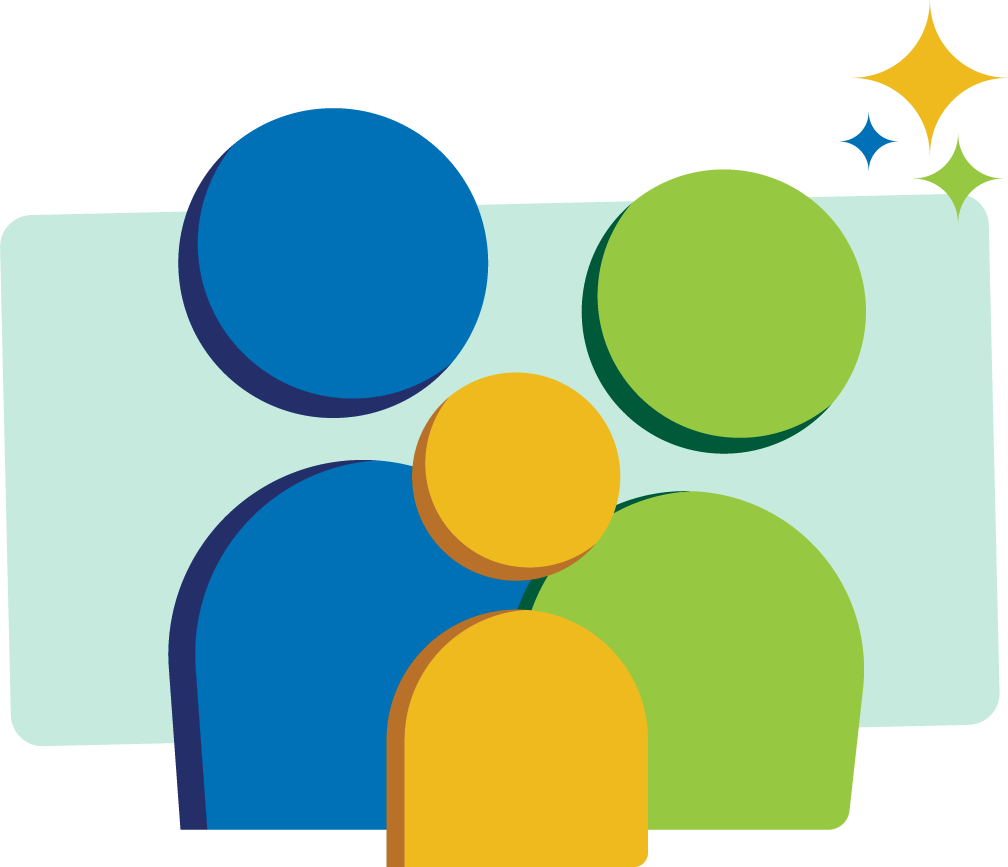 Read 
the words
stay
Paint the gate the same shade as the chain.
paint
Family Activity
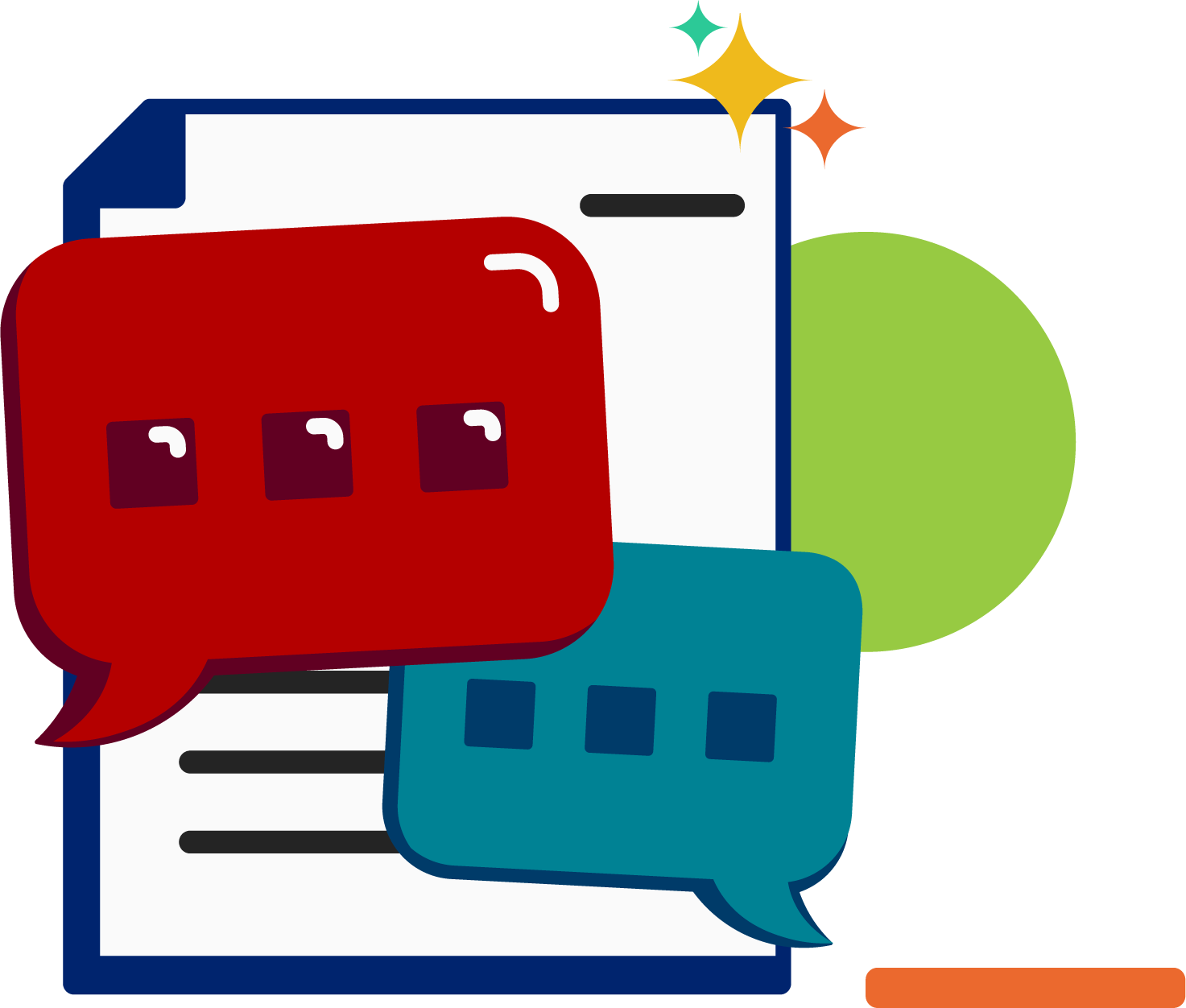 It’s time to read the words! 

It’s time to read the words so we can read smoothly like we are speaking!
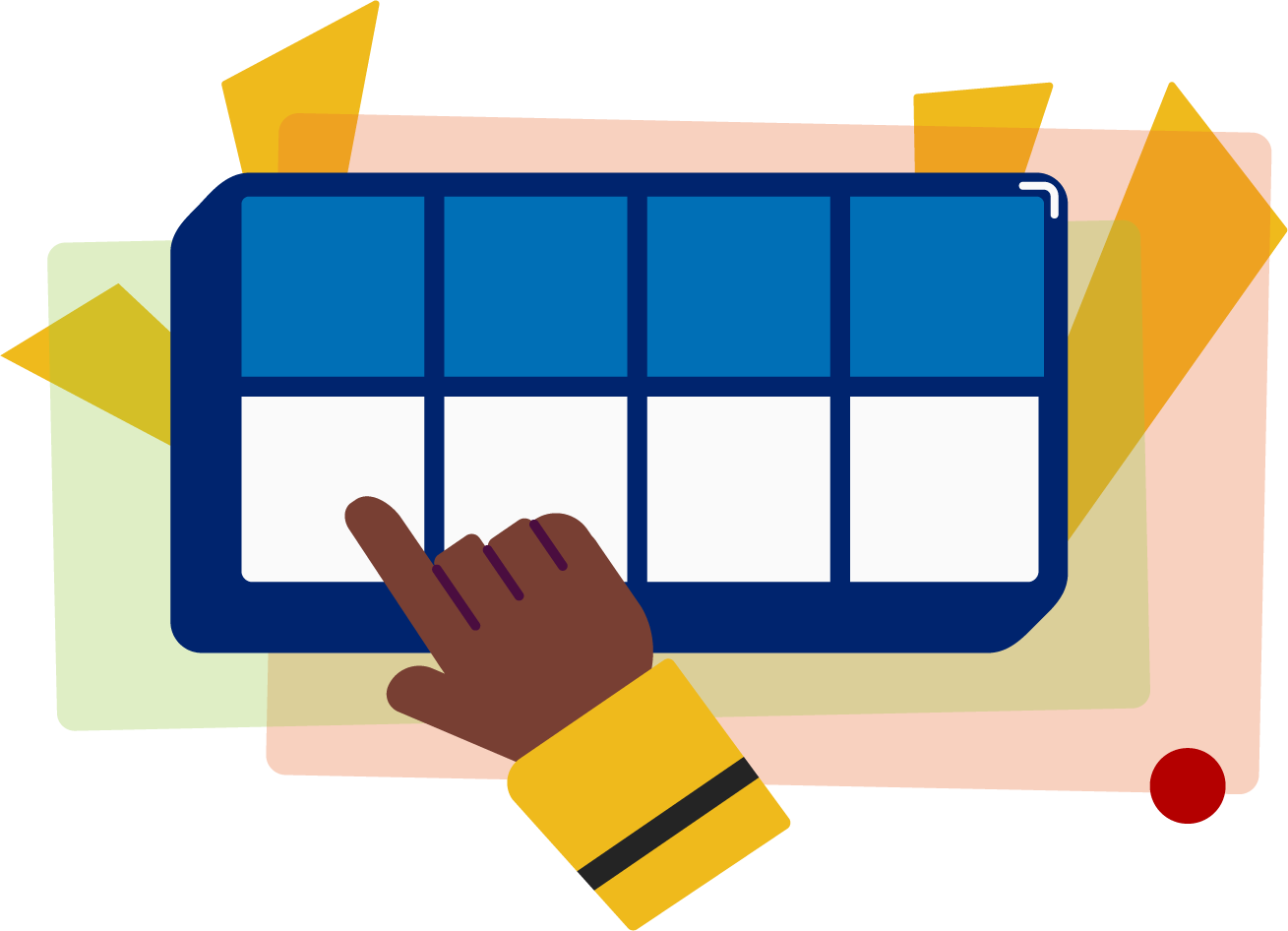 [Speaker Notes: See lesson plan for specific instructional guidance.

Read the Words! 
Say: When we practice reading the words, it can help us read the words faster and faster. This helps us learn to read smoothly like when we are speaking! Repeat our chant after me! 
"It's time to read the words! 
It's time to read the words so we can read smoothly like we are speaking!" 
Do: Say one sentence at a time of the Read the Words chant and ask the students to repeat after you.
Say: Let's practice reading words today!

Say: We are going to read the words. When we practice reading the words, it helps us read faster and faster. This helps us focus on what we can learn from the words. Let's look at the first word.
Do: Point to the word stay.
Say: When we read this word, we look to see what spelling pattern it uses so we know what vowel sound to make. I see a consonant blend s-t, and a vowel pair, a-y. Underline a-y to remind us that the vowel pair a-y sticks together. We'll use the long vowel sound. /s/ /t/ /a/ = stay. Your turn using the Double Decker Elkonin Boxes.
Do: Listen as students read the word. Take notes on the students that can accurately articulate the sounds and read the word, and students that may need reteaching and/or additional support.
Say: Yes, the word is "stay". Let's look at the next word. How would you read this word?
Do: Point to the word paint.
Say: Look at this spelling pattern! I see a consonant, a vowel pair, and a consonant blend. Underline your vowel pair! How will you read this word?
Do: Listen as students read the word. Take notes on the students that can accurately articulate the sound and read the word, and students that may need reteaching and/or additional support.
Say: Yes, the word is "paint".
Do: Display the sentence: Paint the gate the same shade as the chain.
Say: Take a couple minutes to read this sentence with your partner. All of the words follow rules you've learned or are High Frequency Words you've learned. Raise your hands when you have the whole sentence read and I'll come listen. You can do it!
Do: Monitor and assist. You may support by asking students to recognize the spelling pattern, prompting students to use the long or short vowel sound, asking students to underline letters that stick together, etc.
Say: I'll read it aloud as you read it with me.
Do: Read sentence.
Say: Amazing work! We can get the long a vowel sound from open syllables, final bossy e, a-i and a-y spelling patterns. Those brains are growing!]
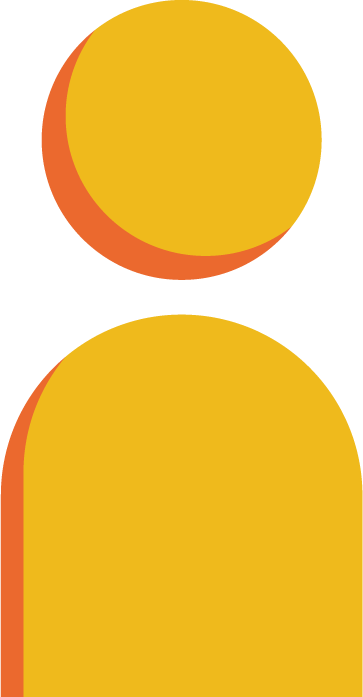 Decode 
the words
plate		   wain
way
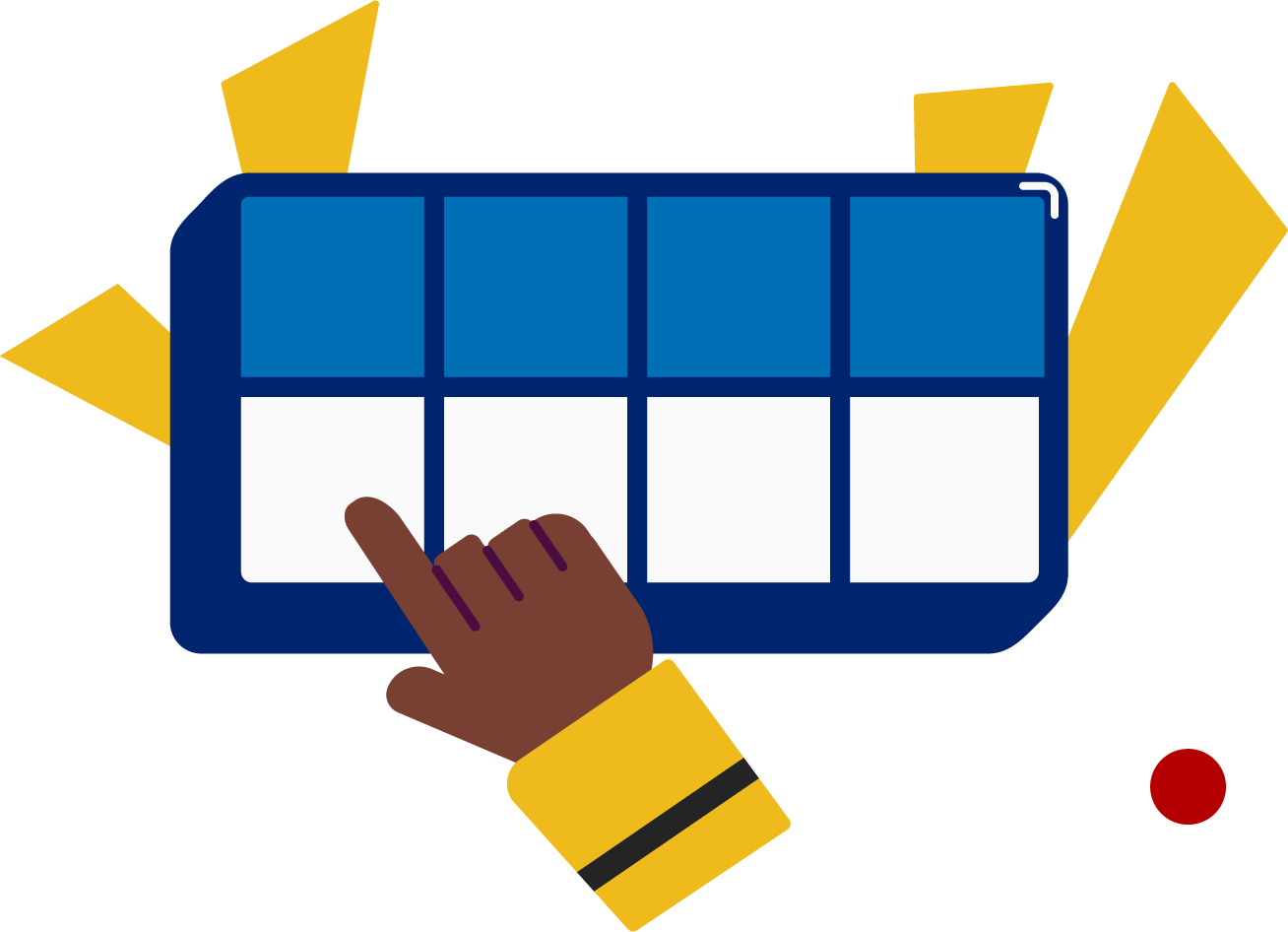 It’s time to decode the sounds in the words!

It’s time to decode the sounds in the words so we can read the words!
[Speaker Notes: See lesson plan for specific instructional guidance.

Decode the Words! 
Say: Decoding is when you break up the sounds in a word and read each sound one at a time. Then you blend the sounds together to read the word! Repeat our chant after me! 
"It's time to decode the sounds in the words! 
It's time to decode the sounds in the words so we can read the words!" 
Do: Say one sentence at a time of the Decode the Words chant and ask the students to repeat after you.
Say: Let's practice decoding the sounds in words today!

Say: We are going to decode the words. Remember, decoding is when you break up the sounds in a word and read each sound one at a time. Then you blend the sounds together to read the word! When we decode the sounds in words, it helps us read the words correctly. Look at our words for today.
Do: Point to the words.
Say: First, look at the spelling pattern to decide what vowel sound to use. Next, say each sound. Finally, blend the sounds together to read the words.
Do: Partner students.
Say: You and your partner work together to decode these words (plate, wain, way). I'll be by to listen. Use your Double Decker Elkonin Boxes.
Do: Listen as students decode the word. Take notes on the students that can accurately articulate the sounds and read the word, and students that may need reteaching and/or additional support.
Say: Excellent work applying our long a spelling rules to decoding words today!]
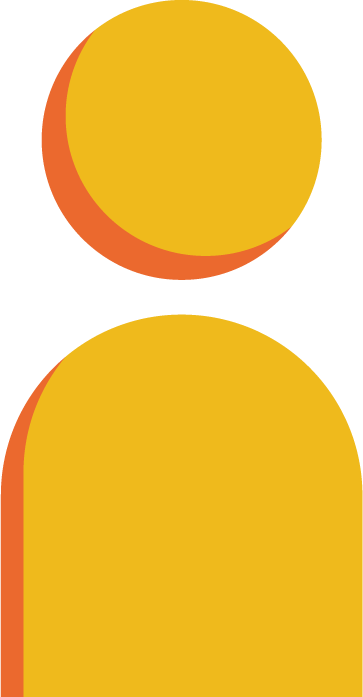 Spell 
the words
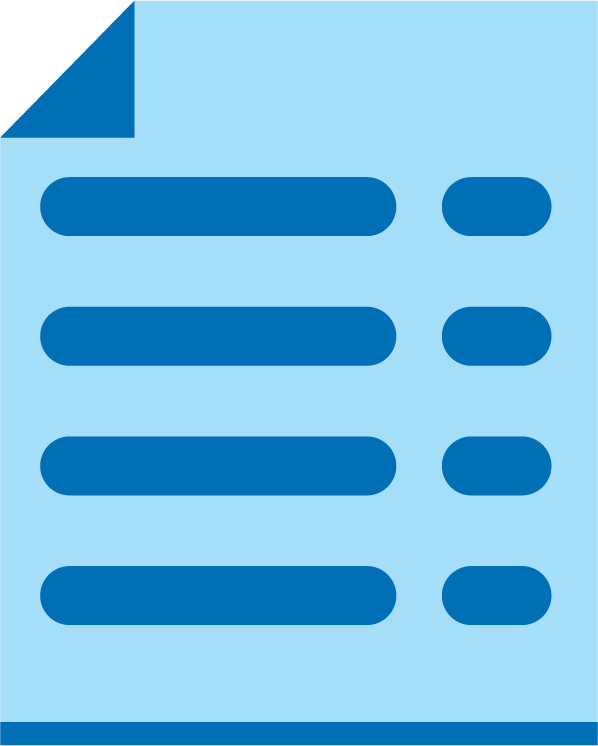 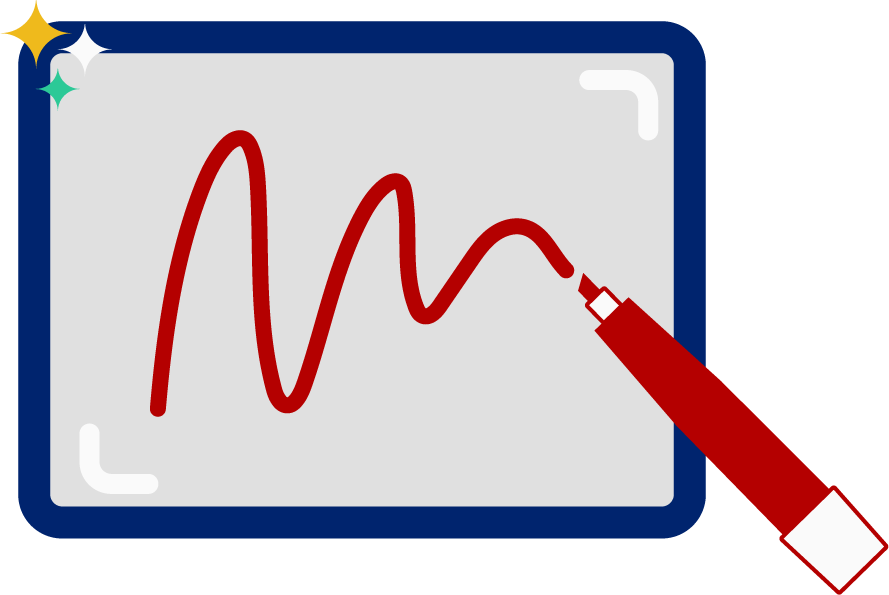 [Speaker Notes: See lesson plan for specific instructional guidance.

Follow the directions to administer the Formative Assessment for Level B, Unit 1.]
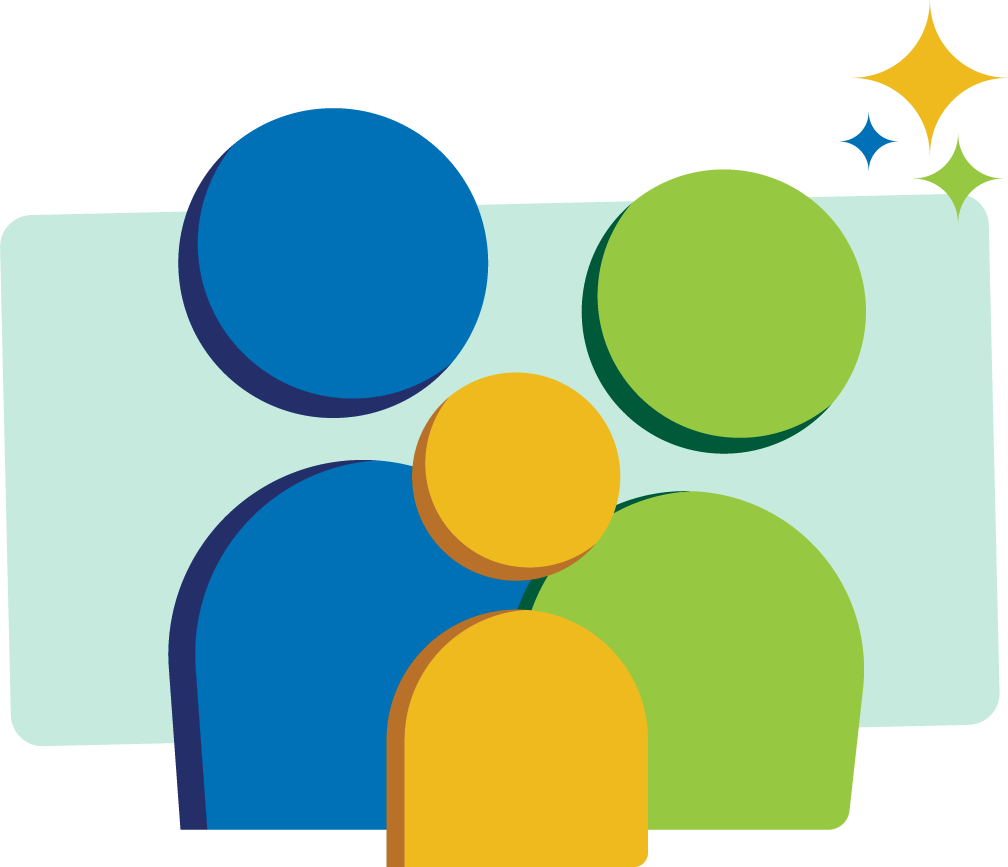 High 
Frequency 
Words
Family Activity
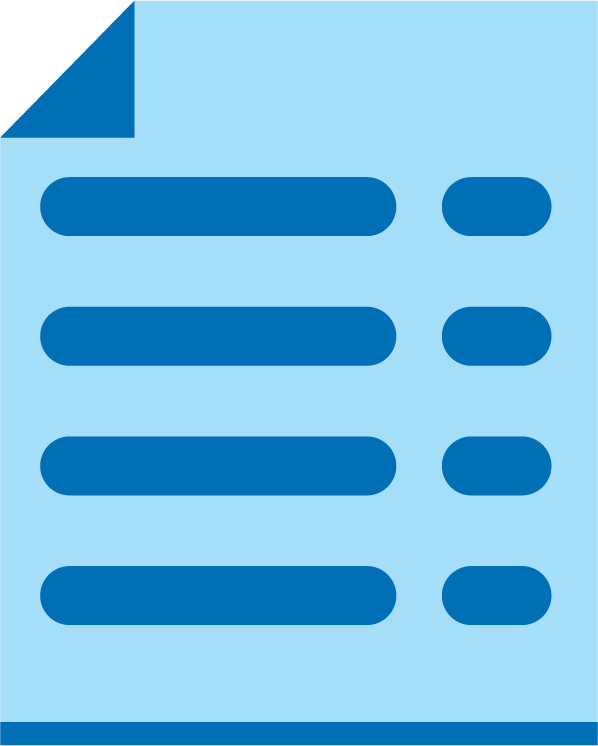 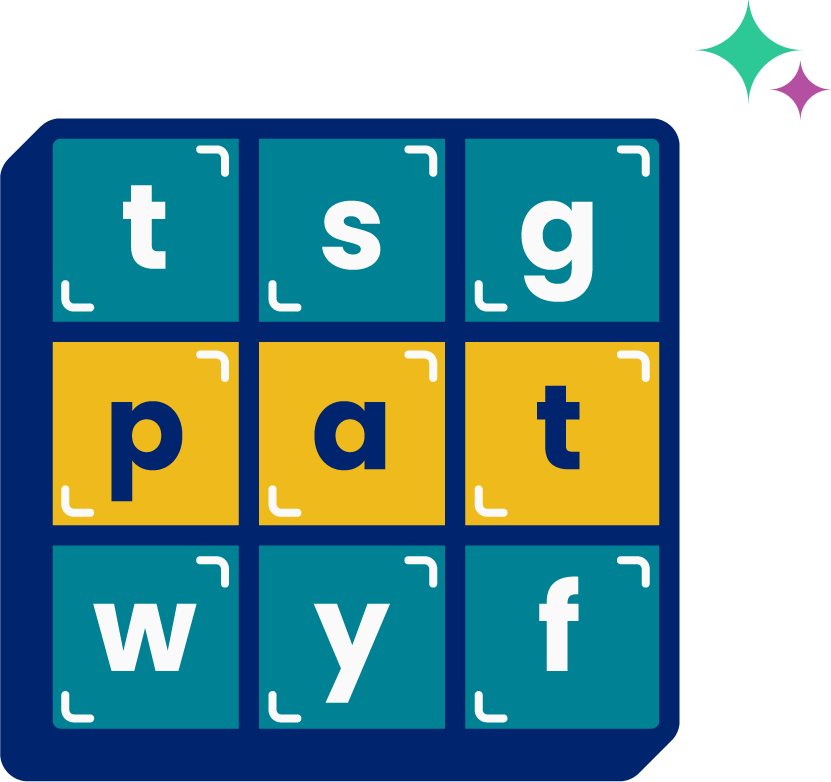 [Speaker Notes: See lesson plan for specific instructional guidance.

Given that you need to administer Level B, Unit 1 Formative Assessment, there is no new HFW. If you have time, review previously taught words.]